Научно-практическая конференцияТЕКСТ. ОБРАЗОВАНИЕ. КОММУНИКАЦИЯ: «ДУШУ ФОРМИРУЮТ СЕМЬЯ И ШКОЛА»
Подготовка обучающихся к конкурсам естественно-научной направленности как один из инструментов совершенствования естественно-научного образования
Демидова Е.А.,  начальник управления информационно-аналитического сопровождения проектов в сфере образования РЦНИ
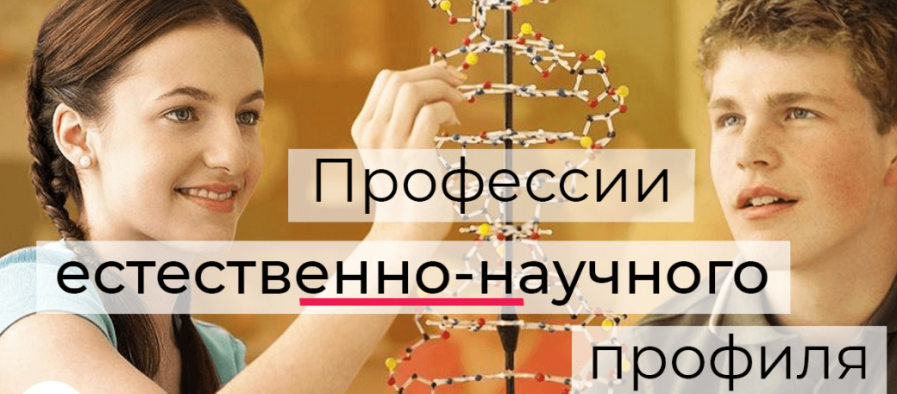 Распоряжение Правительства РФ от 20 февраля 2024 года № 388-р
Единое образовательное пространство
Новые образовательные стандарты 
Единые федеральные рабочие программы
Изучение физики, химии, биологии на углубленном уровне (7-9 класс)
Обязательное изучение физики, химии и биологии в 10-11 классах



*В учебном плане 2024 года количество часов на изучение физики, химии, биологии на углубленном уровне самое большое за историю школьного образования (с 1956 года)
Изменение инфраструктуры
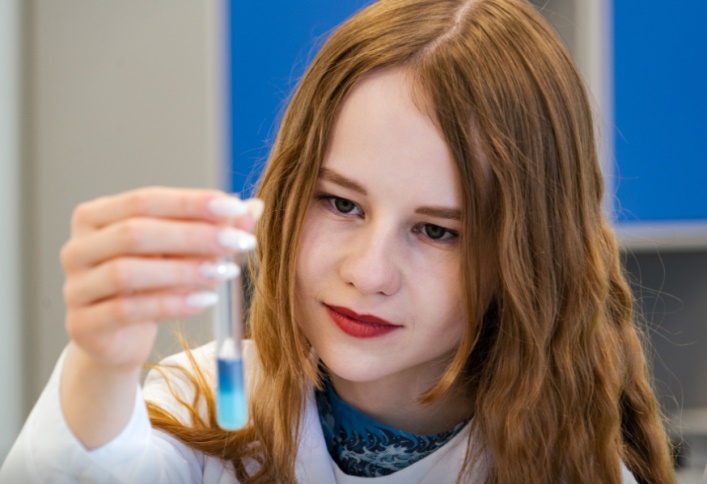 135 детских технопарков «Кванториум»;85 мобильных «Кванториумов»;145 школьных «Кванториумов»;76 региональных центров для одаренных детей (на базе центра «Сириус»);
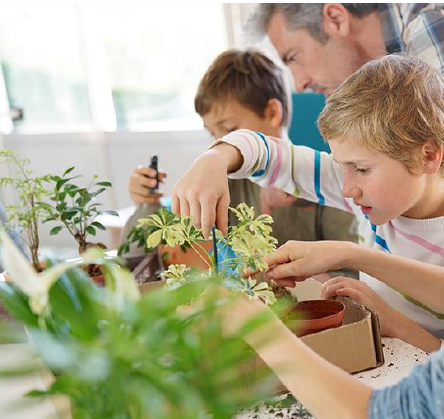 261 центра «ИТ-куб»;30 домов научной коллаборации;17 009 центров «Точка роста» на базе сельских школ и школ малых городов.
Нацпроект «Образование»
Профильное образование
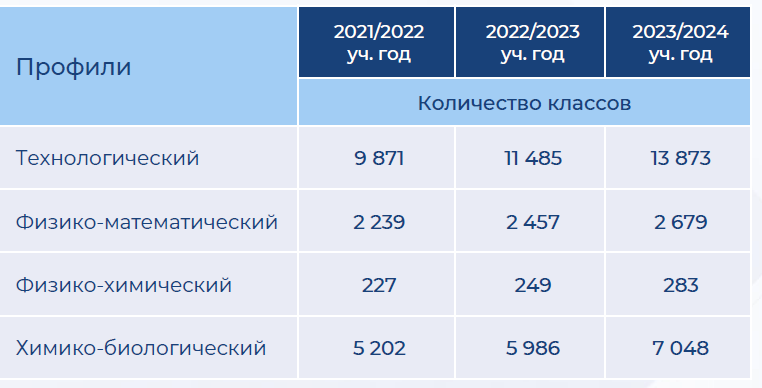 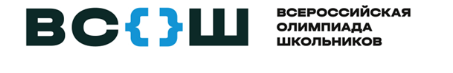 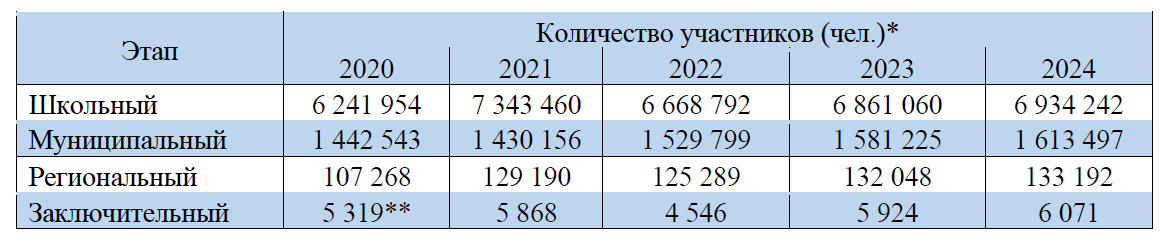 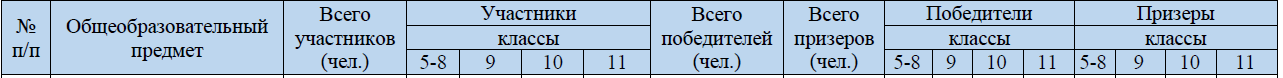 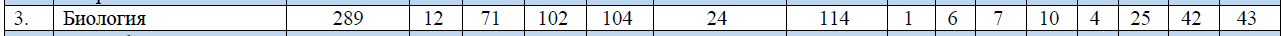 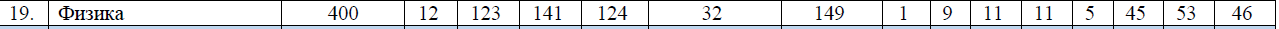 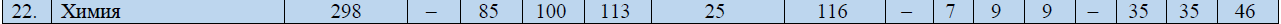 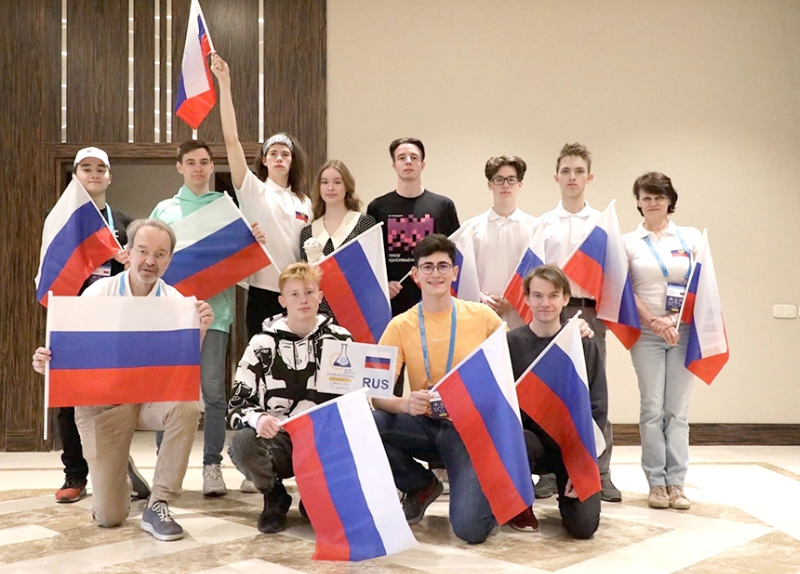 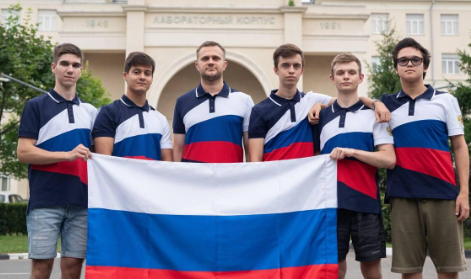 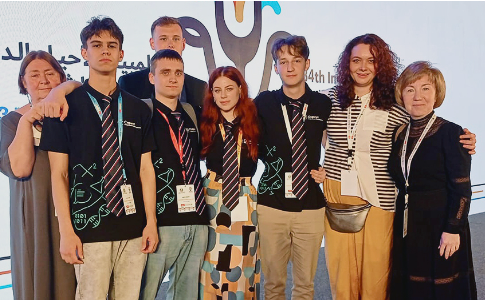 Лидерство по естественно-научным дисциплинам на международных олимпиадах
Дополнительное образование
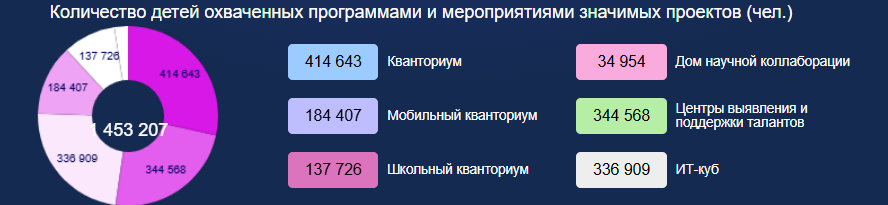 Численность обучающихся, записавшихся в кружки по естественно-научному направлению, составило более 2,9 миллиона детей.

Реализуется более 466,8 тысячи программ естественно-научной направленности.
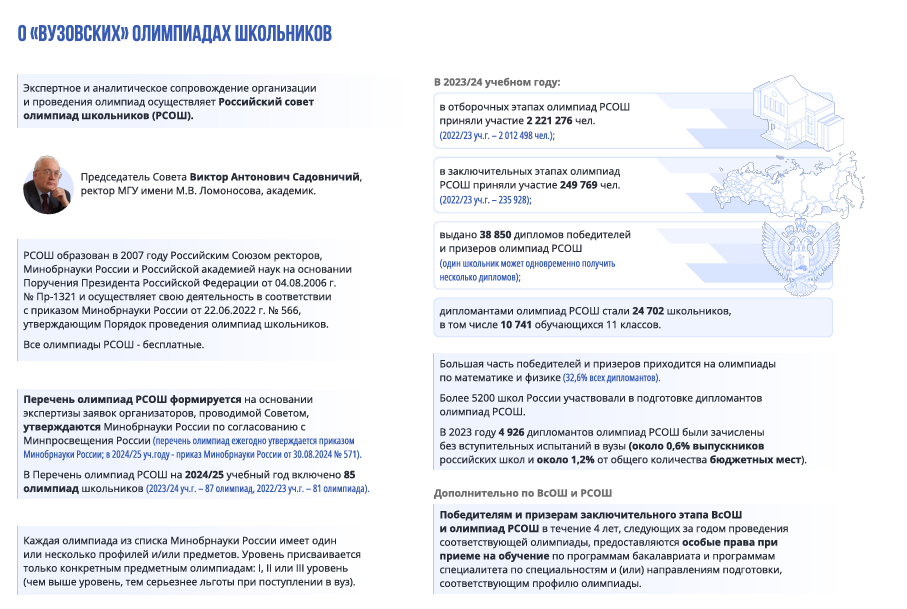